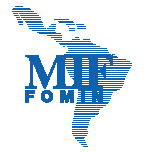 Fondo Multilateral de Inversiones - FOMIN-
FASE FINAL DEL PROYECTO
REUNIÓN CLÚSTER ICT
Cartagena de Indias, Colombia
Octubre 30 al 1 Noviembre de 2006
1
TALLER DE SOSTENIBILIDAD

TALLER DE TERMINACIÓN

CIERRE DEL PROYECTO
2
TALLER DE SOSTENIBILIDAD
3
TALLER DE SOSTENIBILIDAD
Propósito: Evaluar avances, logros y desafíos que presenta la sostenibilidad e identificar medidas y acciones necesarias para alcanzar la misma

Realización: Por lo menos 1 año antes del plazo final de ejecución

Participación: Autoridades de Agencia Ejecutora (AE), personal clave Unidad Ejecutora, Especialista FOMIN y otros

Producto: Plan de Sostenibilidad
4
SOSTENIBILIDAD
Es la capacidad de continuar brindando  los servicios/productos generados por el proyecto durante un período prolongado después de que termina la ejecución y financiamiento FOMIN

La sostenibilidad constituye una de las principales condiciones para lograr a lo largo del tiempo una mayor efectividad o impacto del proyecto en el desarrollo.
5
DIMENSIONES
Institucional: ¿Esta el proyecto alineado a la estrategia de la AE?, ¿Qué esfuerzos se están realizando para institucionalizar el proyecto?

Operativa: ¿Quién, Cómo, Dónde y Qué? Es necesario para lograr la continuidad del proyecto? (Infraestructura física, Personal, Modelo de gestión y alcance.)   
Técnica: ¿Equipo Técnico conformado por consultores nacionales o internacionales? ¿Se cuenta con una Metodología para capacitación de personal y desarrollo propio? ¿Cartera de productos/servicios?

Financiera: Presupuesto, fuente y uso de Fondos- ¿Se ha Identificado fuente de financiamiento, o necesidad de Crear un Fondo? estructura?
6
ANALISIS DE SOSTENIBILIDAD
1. Identificar aportes del proyecto al fortalecimiento institucional y organizacional en la AE.
Solución TIC
Metodología de Formación Profesional
Un Sistema de Certificación
Personal/desarrollo de recursos humanos
Procedimientos, manuales, guías operacionales
7
2.  Definir el ámbito de sostenibilidad
Definir que acciones, servicios y/o productos deberían seguir siendo sostenibles, y durante cuánto tiempo. A fin de asegurar los efectos y futuros impactos esperados del proyecto

Análisis realista
8
3.  Identificar las bases institucionales y organizacionales
Institucional, Operativa, Técnica y Financiera.

Capacidad para crear y mantener alianzas.

Analizar Demanda a nivel local, nacional o regional.

¿Existe voluntad y capacidad de pago por parte de los beneficiarios?

Grado en que los servicios prestados generan los recursos suficientes para su continuidad.
9
4.  Analizar los factores que inciden en la sostenibilidad
INTERNOS AL PROYECTO 
 Recursos Humanos
Ausencia de personal idóneo
Insuficiencia de personal
Alta rotación de personal

Institucionales / Organizacionales / Culturales
Falta de apoyo de las autoridades del Organismo Ejecutor 
Falta de una estructura organizacional que permita el sostenimiento del proyecto (liderazgo y administración operativa) 
Ausencia de apoyo o de sentido de propiedad de los beneficiarios del proyecto
10
Financieros / Presupuestarios
Monto insuficiente, falta de un flujo constante
(gastos de mantenimiento, administración y operativos) 

Infraestructura Física (equipos, materiales, etc.)
Infraestructura inadecuada (Falta de capacidad para mantener la infraestructura existente 

EXTERNOS AL PROYECTO

Cambios económicos
Cambios de prioridades en el ámbito local o nacional
11
Plan de Sostenibilidad
Describir las acciones concretas que se deberían realizar para asegurar el flujo sostenido de los productos/servicios generados por el proyecto

La Agencia Ejecutora debe asumir este Plan como una actividad más de su gestión, establecer responsables y asignar los recursos necesarios, seguimiento y monitoreo
12
PLAN DE SOSTENIBILIDADEjemplos de actividades
Análisis de Fortalezas, Debilidades, Amenazas, y Oportunidades
Análisis de Riesgos
Portafolio de Servicios/Productos
Plan de Negocios que incluya: Análisis de Demanda, de Competencia, Estrategia de Precios, definición de Mercado Objetivo, Estrategia de Comercialización y Proyecciones Financieras
Análisis de Retorno sobre Inversión
13
¿Cómo FOMIN clasifica la Sostenibilidad?
Muy Probable: Durante la ejecución del proyecto se avanzó sólidamente en su institucionalización;al terminar el proyecto se han previsto las acciones futuras necesarias para asegurar su sostenibilidad y se observa compromiso importante de las autoridades de la AEs por mantener el flujo continuo de los servicios/productos del proyecto. 
Probable: Durante la ejecución del proyecto se hicieron algunos esfuerzos para su institucionalización y al terminar el proyecto se han previsto las acciones futuras necesarias para asegurar su sostenibilidad.
14
¿Cómo FOMIN clasifica la Sostenibilidad?
Poco probable: Durante la ejecución del proyecto se hicieron pocos esfuerzos para su institucionalización y al terminar el proyecto no hay claridad sobre las acciones futuras que se tomarán para asegurar su sostenibilidad. 
Improbable: No existen bases que permitan esperar que el proyecto sea sostenible.. No se observan avances hacia la institucionalización del proyecto ni se han previsto las acciones futuras necesarias para asegurar su sostenibilidad.
15
ICT CLÚSTER
16
ICT CLÚSTER
17
Lecciones Aprendidas
Diseño:
Analizar más profundamente el tema de sostenibilidad y sus dimensiones
Ejecución:
Taller de Arranque, Informes semestrales, ISDP
Participación/involucramiento de las Autoridades de AE (aspectos técnicos del proyecto y reuniones)
Proyecciones financieras, diversificar estrategias de beneficiarios, portafolio de servicios/productos.
Hacia el término:
 Alianzas, análisis de mercado, movilizar recursos, Difusión de resultados del proyecto.
18
TALLER DE TERMINACIÓN DEL PROYECTO
19
TALLER DE TERMINACIÓN DEL PROYECTO
PROPÓSITOS:

Evaluar Resultados
Sostenibilidad del proyecto
Identificar Lecciones Aprendidas (técnicas/temáticas, factores de éxito)
Acordar, si aplica, el alcance de la Evaluación Ex-Post
20
TALLER DE TERMINACIÓN DEL PROYECTO
Realización:   por lo menos 3 meses antes de la fecha  de ejecución

Participación: Autoridades de la AE, personal clave de la UE, Especialista FOMIN, beneficiarios finales y  otros

Alcance: Reunión carácter operativo
21
TALLER DE TERMINACIÓN DEL PROYECTO
Metodología:   Forma parte del éxito de los resultados esperados

Documentos: Línea de Base, último Informe de Progreso,  Evaluación Intermedia, Plan de Sostenibilidad,  borrador  de la Evaluación Final,  Informe Final y el PCR.
22
CIERRE DEL PROYECTO
23
CIERRE DEL PROYECTO
Selección y Contratación de la consultoria para la Evaluación Final del Proyecto (TdR y lineamientos FOMIN)

 Selección y Contratación de la Firma Auditora para la Auditoria Final del Proyecto.   (AF-100, 200, 300 y 400 - Cartas Modelos 1 - 4)

Informe Final de ejecución (nuevo Formato FOMIN – énfasis en resultados, sostenibilidad y lecciones aprendidas)
24
¡Gracias por su atención!
Carla M. Bueso
Carlab@iadb.org
2006
25